Внешнее облучение жителей Земли. Источники:

космическое излучение, 
радионуклиды земной коры,
медицинские источники,
промышленные источники.
Внутреннее облучение жителей Земли. 

Способы поступления радионуклидов в организм человека:

ингаляционный (через органы дыхания),
пероральный (с пищей и водой),
через кожу, слизистые оболочки глаз.
Радионуклиды естественного происхождения поступают в организм человека:

 вместе с вдыхаемым воздухом: 
изотопы радона (222Rn, 220Rn), являющиеся промежуточными членами естественных радиоактивных семейств урана и тория, которые образуются в верхних слоях атмосферы под действием космического излучения, и др.;  радиоактивные углерод (14С) и тритий.

 с пищей и водой :
радионуклиды, входящие в состав естественных радиоактивных семейств 238U, 232Th, 235U,
радиоактивный калий (40К).
Поглощенная доза излучения (D)

 это количество энергии ионизирующего излучения, поглощенной облучаемым объектом, в расчете на единицу его массы.

D = Е /m

где Е – количество энергии, переданное излучением веществу в элементарном объеме;
 m – масса вещества в этом объеме.

В системе СИ поглощенная доза измеряется в Джоулях на килограмм (Дж/кг). Эта единица получила название Грей (Гр) в честь английского ученого Гарольда Грея, который внес значительный вклад в развитие дозиметрии. 
1 Грей – это поглощенная доза любого ионизирующего излучения, которая соответствует поглощению 1 Дж энергии излучения в расчете на 1 кг облучаемого вещества.
Мощность поглощенной дозы (МД) 

это изменение поглощенной дозы в единицу времени

МД = AD / At,

где AD – изменение поглощенной дозы за промежуток времени At.

Обычно мощность поглощенной дозы измеряют в миллигреях в час (мГр/час) или микрогреях в час (мкГр/час).
Эквивалентная доза облучения (H)
 
это доза облучения, которая учитывает особенности действия любого вида ионизирующего излучения на биологическую ткань (или орган) человека с помощью взвешивающих коэффициентов излучения 

НТ = DT . WR

где DT – средняя поглощенная доза излучения R типа α, β, γ (или др.), действующего на биологическую ткань (или орган) человека; 
WR – взвешивающий коэффициент излучения.
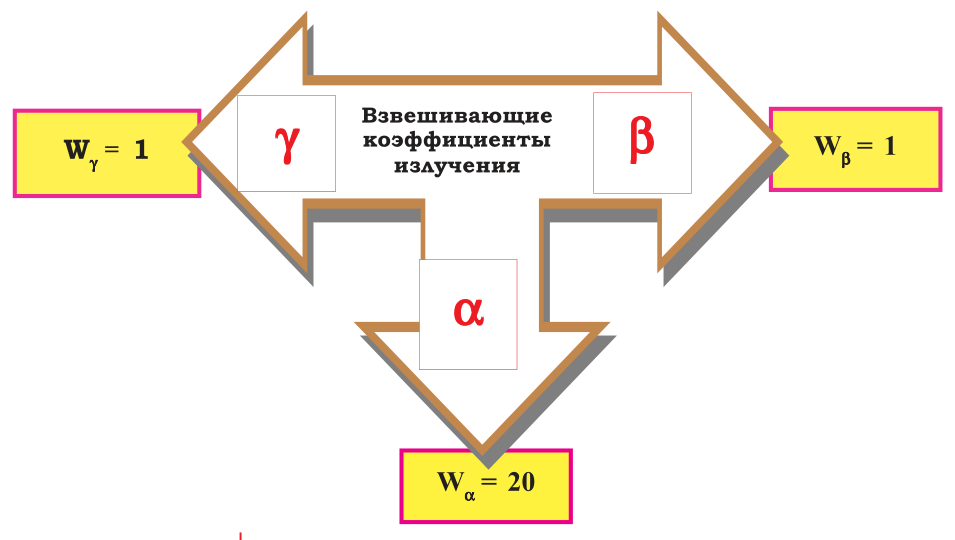 Эквивалентную дозу (Н) можно получить, если умножить среднюю поглощенную дозу в биологической ткани (или органе) человека на взвешивающий коэффициент ионизирующего излучения, действующего на эту биологическую ткань (или орган)

Чтобы различать эквивалентную и поглощенную дозы, для их измерения пользуются разными единицами. 

В системе СИ единицей измерения поглощенной дозы является Грей, а единицей измерения эквивалентной дозы — Зиверт (Зв).

1 Зиверт соответствует поглощенной дозе величиной в 1 Грей для ионизирующего излучения, взвешивающий коэффициент которого равен единице.

1 Зиверт, как и 1 Грей, относится к большим дозам. Поэтому на практике для измерения эквивалентных доз облучения органов или биологических тканей людей обычно используют производные Зиверта: миллизиверт (мЗв) и микрозиверт (мкЗв).

1 Зиверт (Зв) = 1 000 миллизиверт (мЗв) = 1 000 000 микрозиверт (мкЗв).
Эффективная доза облучения (Е) 

это сумма эквивалентных доз облучения (НTi) отдельных биологических тканей (или органов), умноженных на соответствующие взвешивающие коэффициенты для тканей и органов (WTi).

Е = НТ1• W Т1+ Н Т2• W Т2 + Н Т3 • W Т3 +   

НТ1 И Н Т2 – эквивалентные дозы в биологических тканях или органах человека, обозначенных индексами Т1 , Т2 и т. д
W Т1, W Т2 И т.д. – взвешивающие коэффициенты для соответствующих биологических тканей и органов.

При равномерном облучении организма, когда эквивалентная доза для всех органов и биологических тканей одинакова, эффективная доза, полученная человеком, равна этой эквивалентной дозе. Поэтому сумма взвешивающих  коэффициентов равна 1,00.
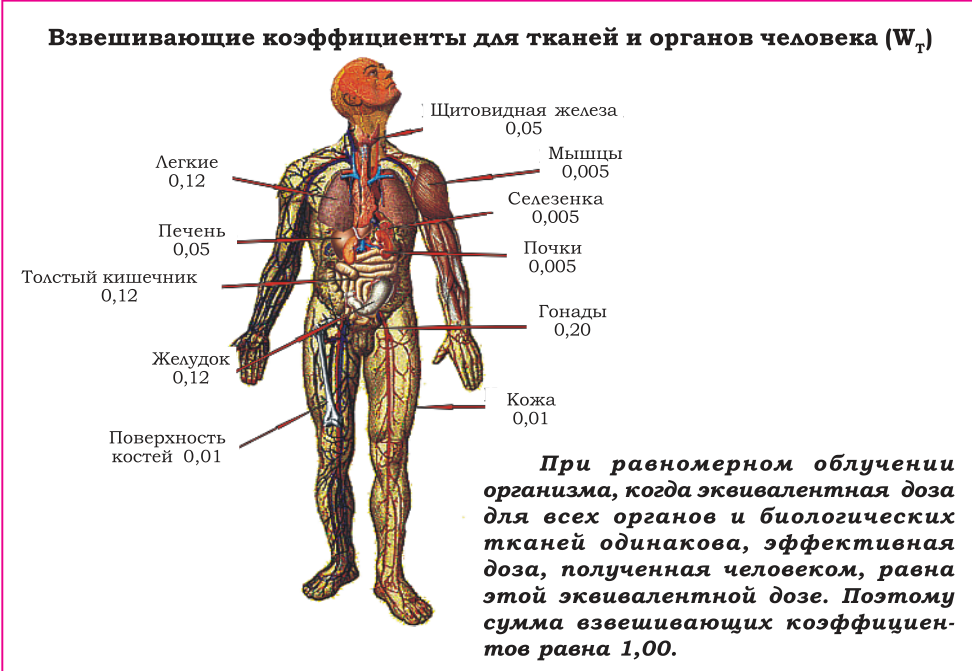 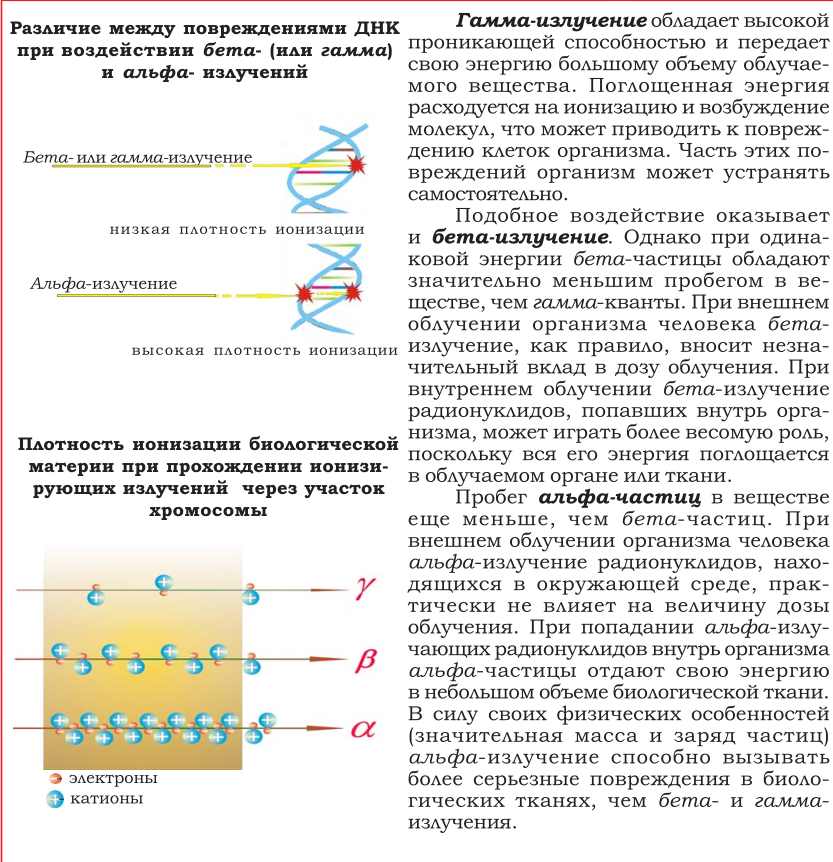 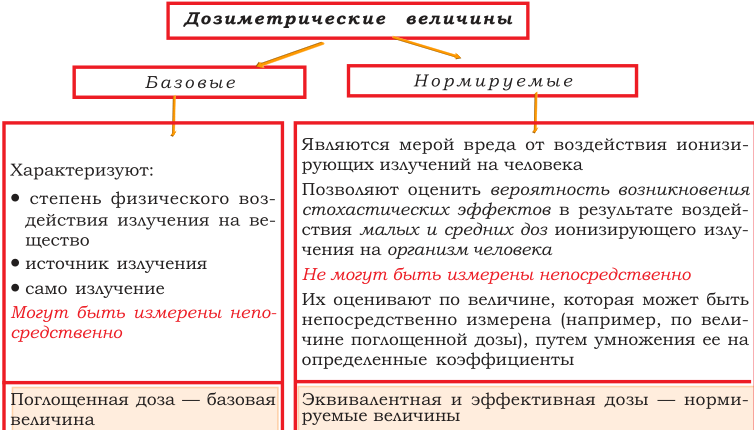 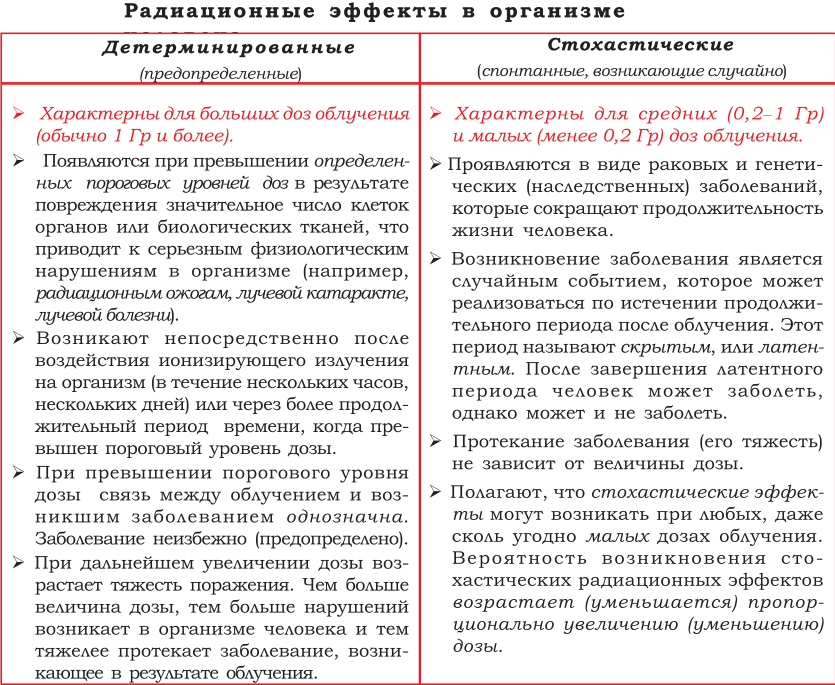 Коллективная эффективная доза. 
 
Коллективная эффективная доза – это сумма индивидуальных эффективных доз, полученных группой людей от какого-либо источника излучения за определенный промежуток времени
Величину коллективной эффективной дозы группы людей получают, умножая среднюю индивидуальную эффективную дозу на количество людей в рассматриваемой группе.
Единицей измерения коллективной эффективной дозы служит человеко-зиверт (чел.-Зв).
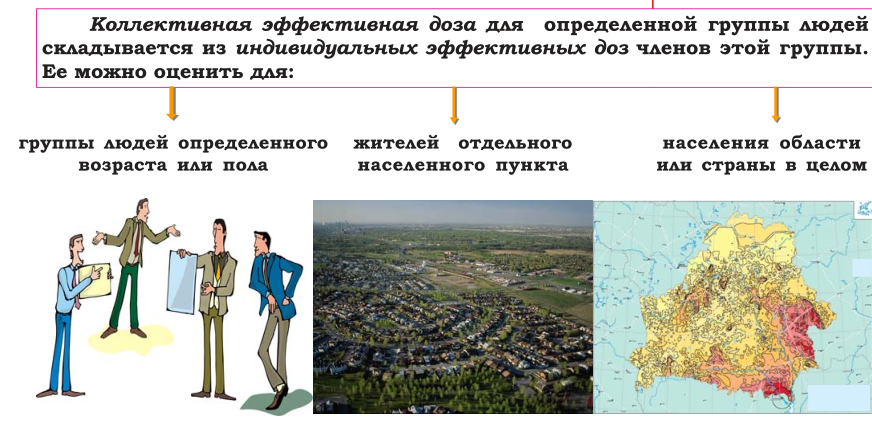 Средние эффективные дозы внешнего облучения от земных источников радиации в мкЗв/год. 

В течение жизни жители Земли дополнительно облучаются и от источников ионизирующего излучения искусственного происхождения, получая, в среднем, эффективную дозу 0,4 мЗв в год (от 0,2 до 1,5 мЗв в год).

В среднем, годовая эффективная доза жителя Земли, получаемая от всех естественных источников ионизирующего излучения, составляет 2,4 мЗв. Более 60 % этой дозы связано с радионуклидами, которые поступают в организм с пищей, водой, атмосферным воздухом и обуславливают внутреннее облучение организма человека. Остальные 40 % дозы приходятся на внешнее облучение, которое в основном связано с космическим излучением и гамма-излучением радионуклидов земной коры.

За 55 лет жизни эффективная доза внутреннего облучения человека в результате попадания в его организм радионуклидов естественного происхождения составляет примерно 85 мЗв (1,55 мЗв в год).